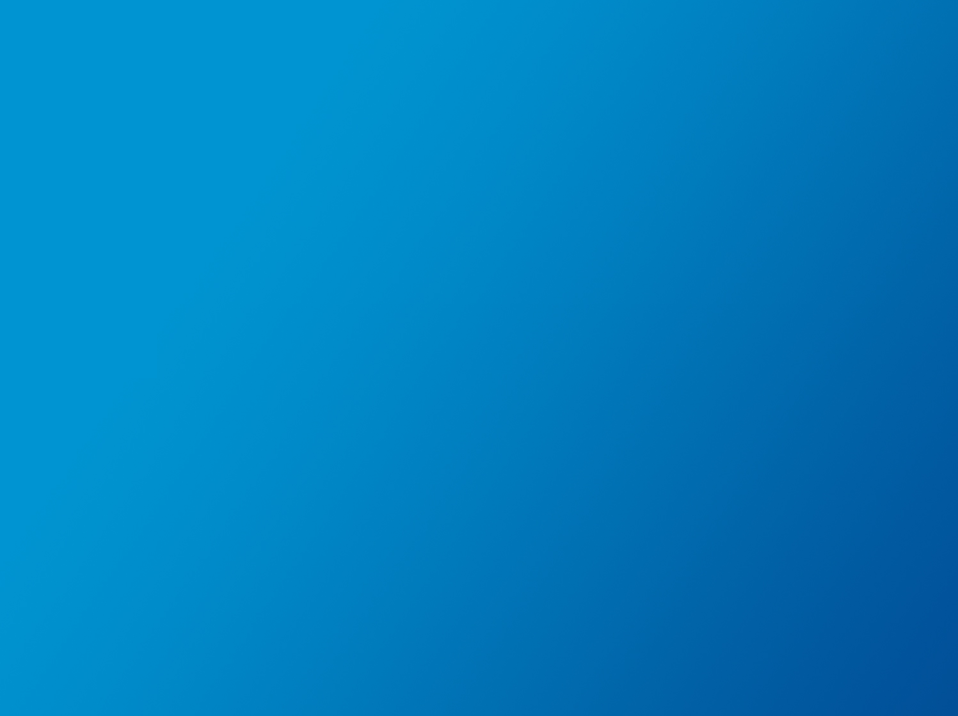 National Science Foundation
NP Program
Kyungseon Joo
Program Director (IPA) 
for Nuclear Physics


JLab Users Meeting
June 4 - 6, 2012
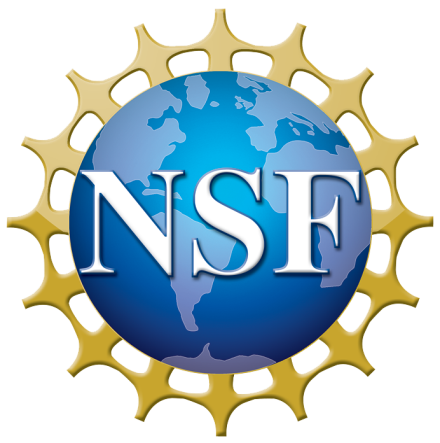 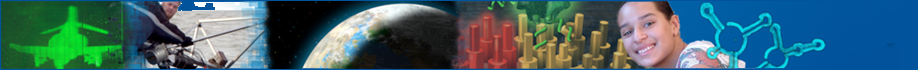 Nuclear Physics at NSF
NP Experiment
Structure
Heavy Ions
Symmetries
Hadrons and QCD
Astrophysics (Notre Dame, FSU)
NP Theory
Frontier Center (Joint Institute for Nuclear Astrophysics)
NSCL
FY2011 total: $48.5M
Cold QCD
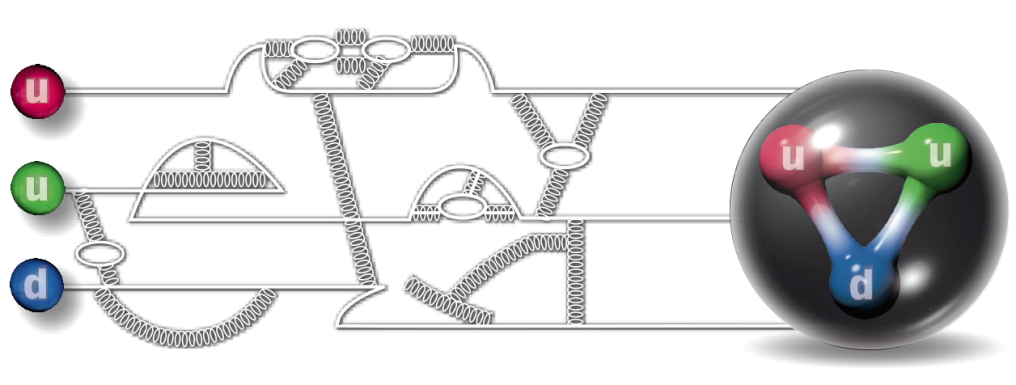 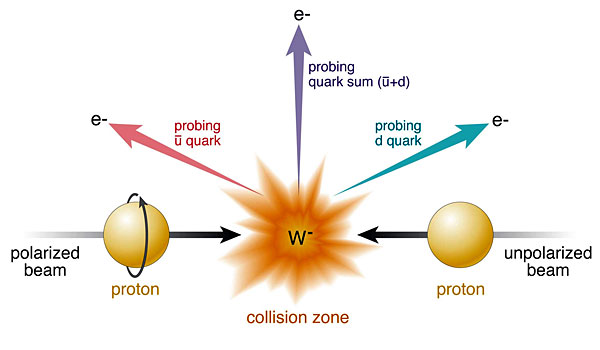 confinement, hadron structure (JLAB)
MRI and investigator awards
spin (RHIC)
MRI and investigator awards
Hot QCD
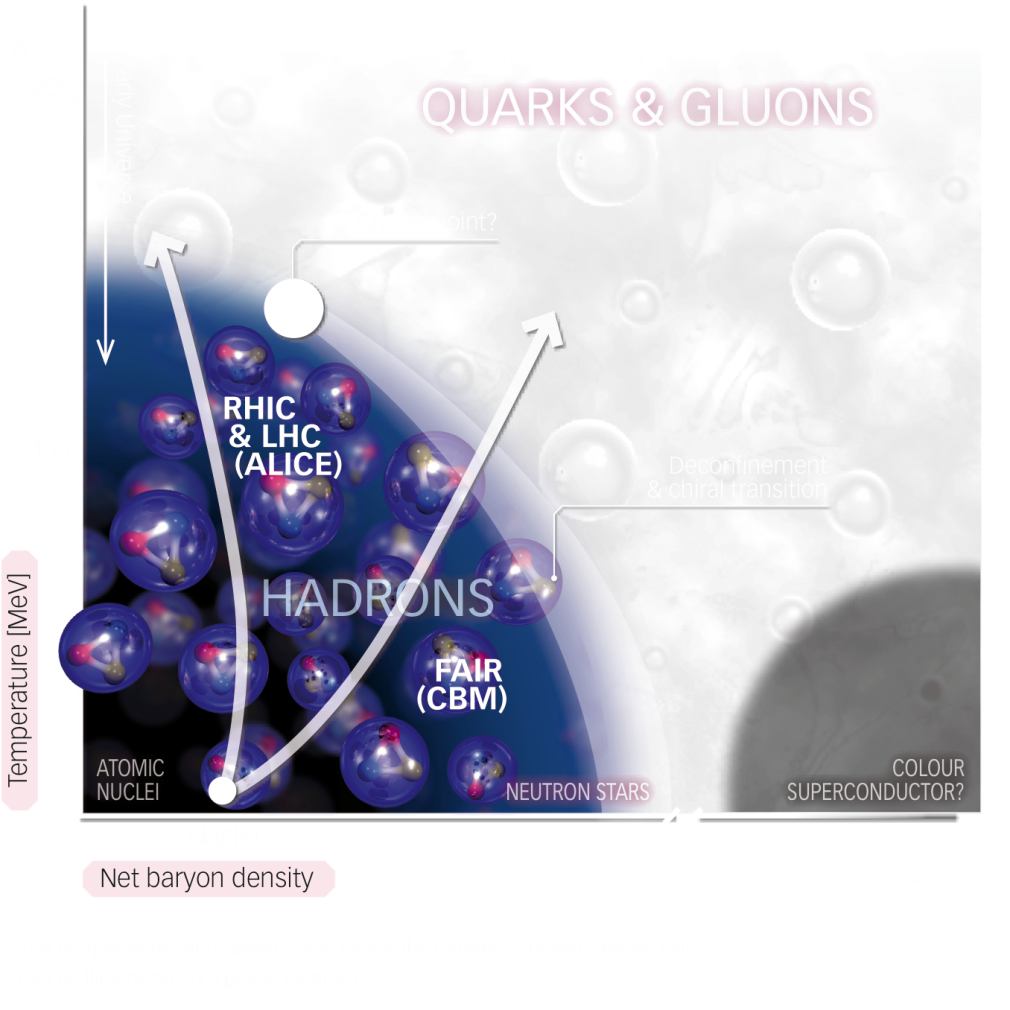 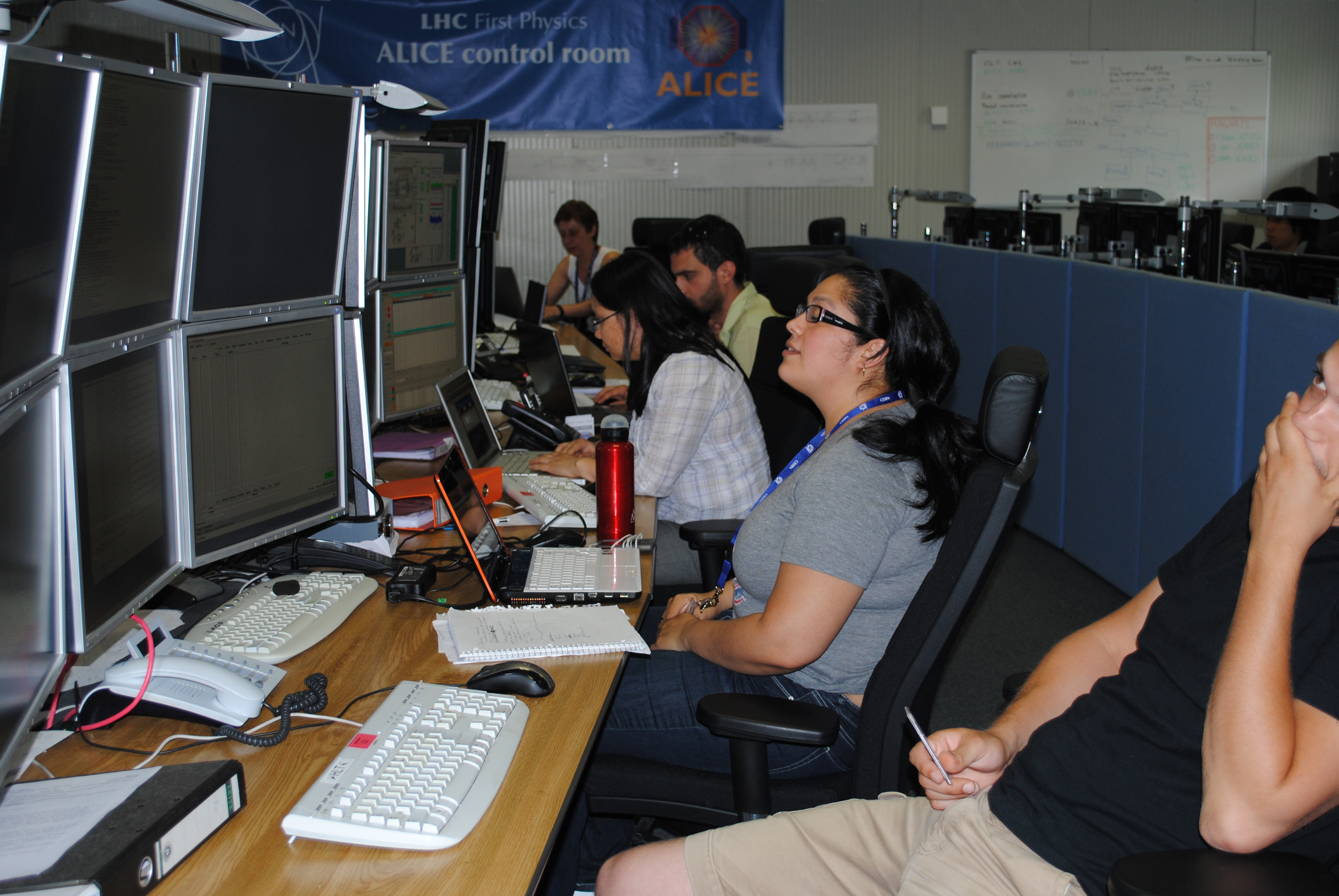 investigator awards at RHIC, LHC
summer student experience
Nuclear Structure
understanding structure (theory)
nuclei far from stability
nuclei in extreme states
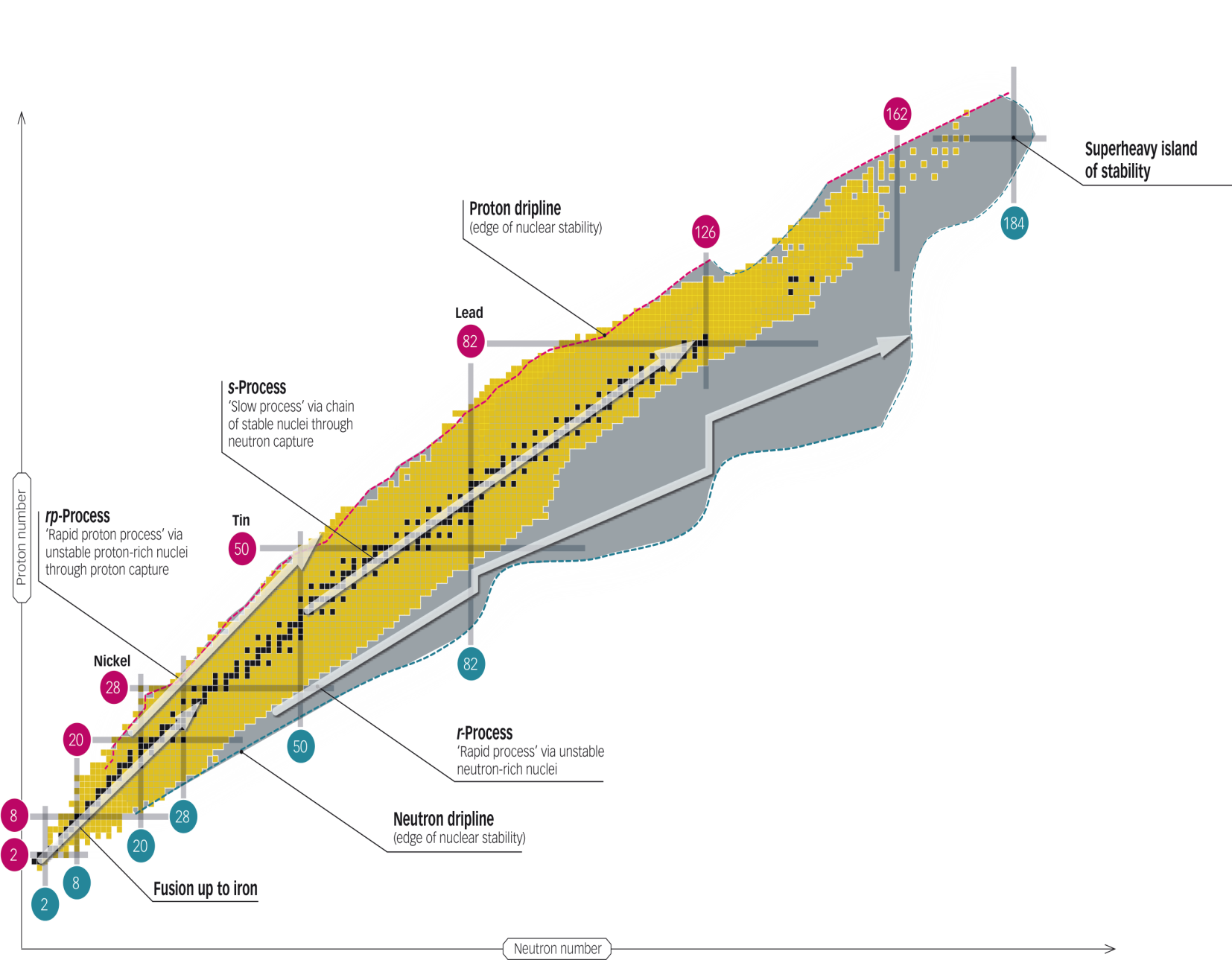 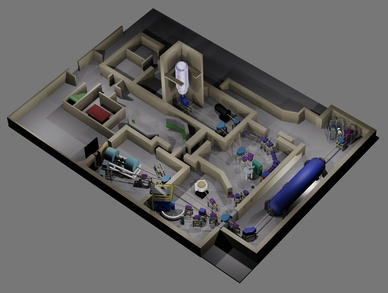 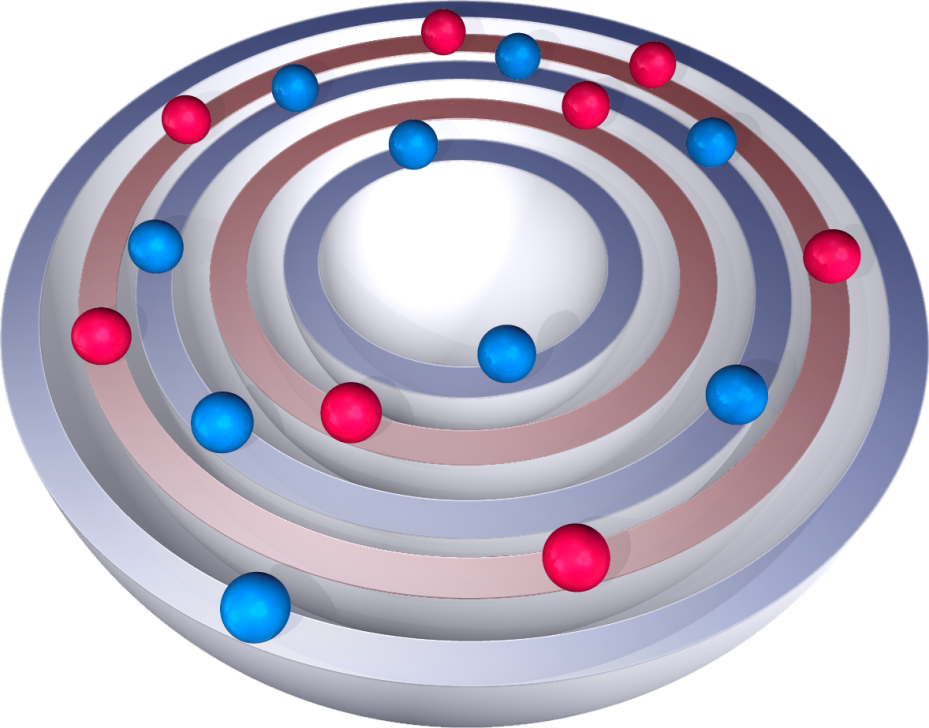 NSF MRI: 
new accelerator at Notre Dame
Rutgers, UT: 132Sn
Nuclear Astrophysics
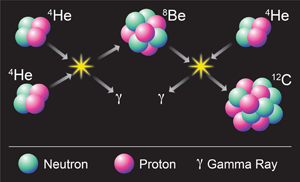 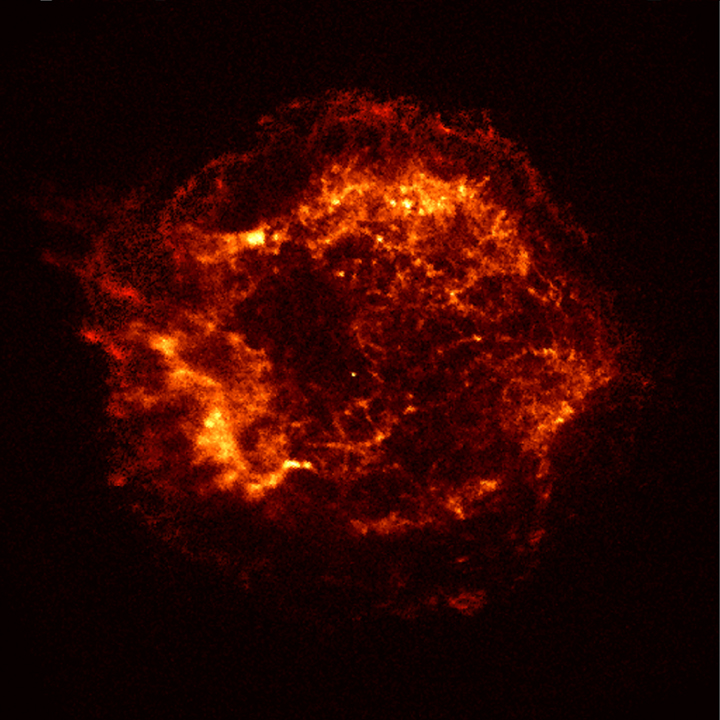 nuclear processes in stellar formation, energy generation, novae, supernovae
Nuclear Precision Measurements
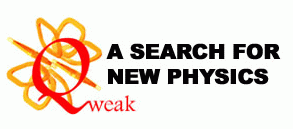 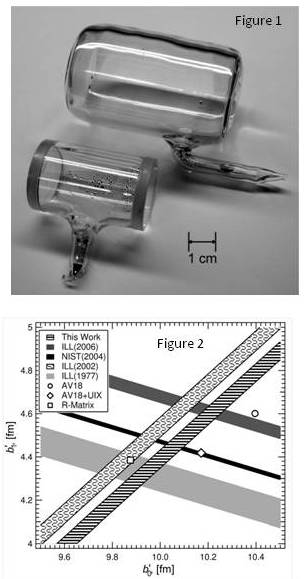 Qweak at JLAB
proton weak charge
NSF (MRI), DOE, NSERC, VA
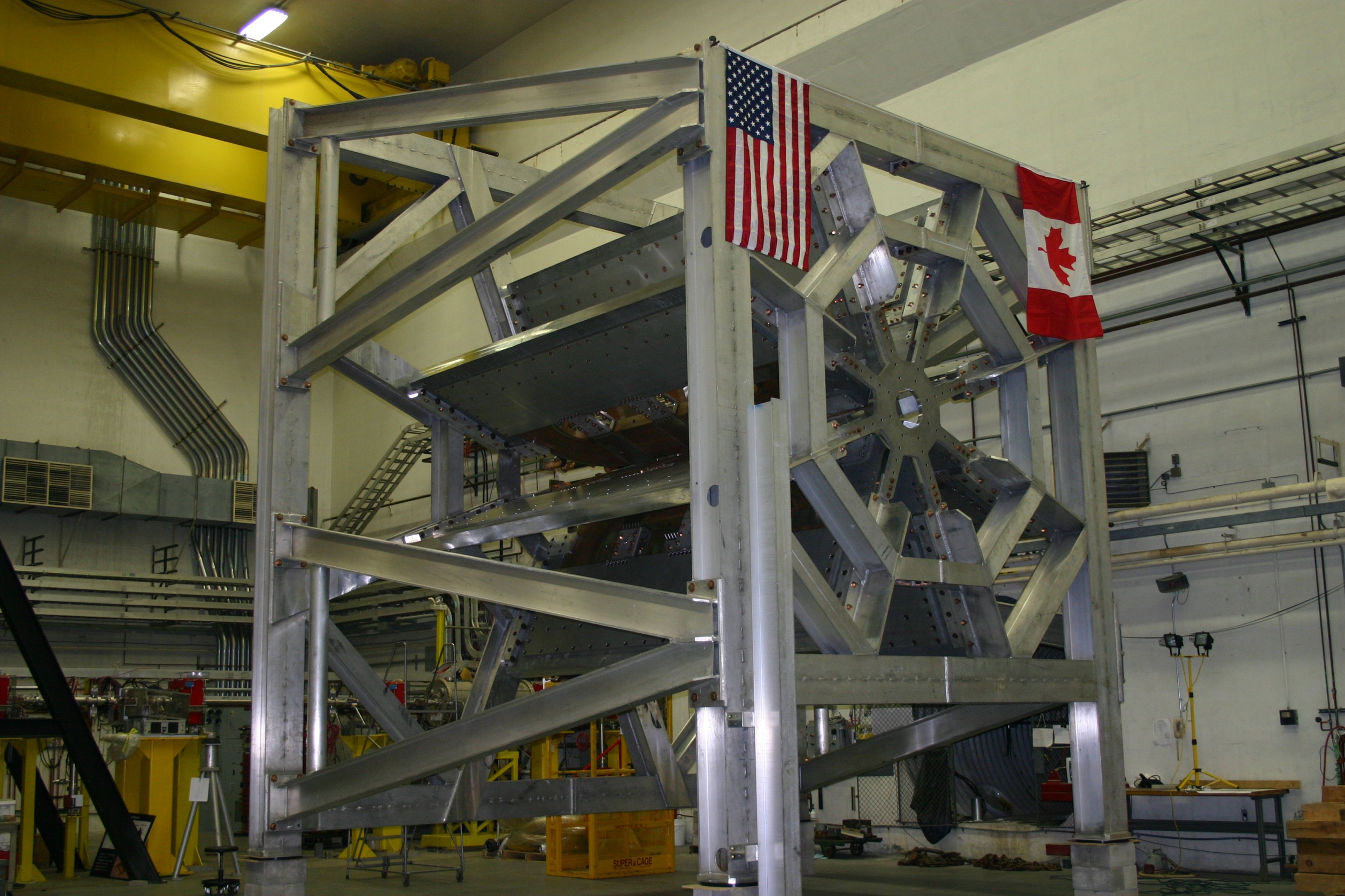 neutron interferometry
n-A scattering lengths
tests of EFT
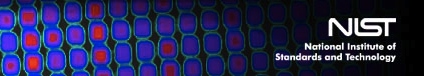 Operation of the NSCL
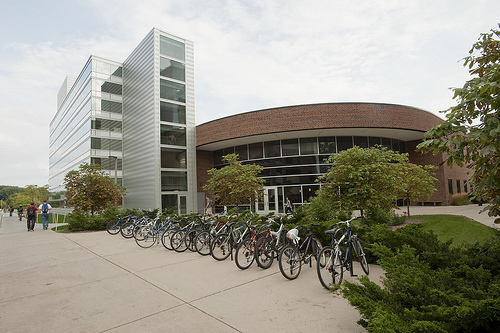 Flagship facility for rare isotope research and education at Michigan State U.
310 employees, incl. 120 students, 30 faculty
700 users, 10% US PhDs in nuclear physics
Experiments in nuclear physics and nuclear astrophysics
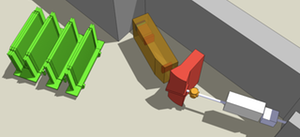 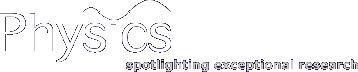 Focus: Nuclei Emit Paired-up Neutrons
FY2012 Status
NSF appropriation: R&RA up 2.8%
NP and most other division programs down 3.5% from FY2011 (down 3% from FY2010)
NSCL flat from FY2011 level
continue managing ARRA funding impact from FY2009
Decision Process: Path to NP
Research & Related Activities: NSF Director allocates to directorates (base + initiatives)
MPS Directorate: MPS AD allocates to divisions (base + initiatives)
Physics Division: Division Director allocates to
facilities
programs
Decision Process: Inside NP
Program has several account numbers, but funds are commingled (freedom to move funds between accounts.
Most decisions are proposal driven via merit review:
intellectual merit
broader impacts
Strong weight given to advice from individual reviewers plus panel prioritization.
Mitigating factors:
new/seasoned investigators
program balance
NP Program Breakdowns: Funding
FY2009 includes ARRA funds
nuclear structure 2/3, heavy ions 1/3
Nuclear astrophysics: $2M
FY2013 R&RA Budget Request
FY2013 MPS Budget Request
Additional Funding
Domestic Nuclear Detection Office (DNDO)
FY2012 process canceled (no DHS funds)
Major Research Instrumentation (MRI)
deadline passed
proposals under review
Petascale Computing Resource Allocations (PRA)
testbed access to petascale code development
FY2012 deadline: June 30, 2012
People
NSF Director: Subra Suresh
NSF Deputy Director: Cora Marrett
MPS Assistant Director: Ed Seidel
Physics Division Director: Joe Dehmer
Nuclear Physics:
Brad Keister (expt and theory)
Kyungseon Joo (and astro, underground)